Mullaseire ja turvasmuldade kasutamine
Priit Penu
Mullastiku valdkonna juht
METK
27.09.2023
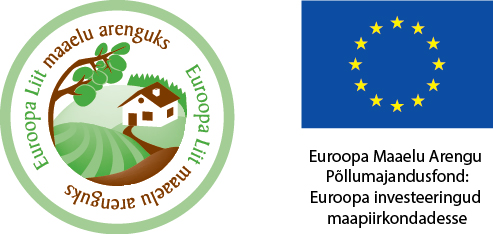 Turvasmuldade harimise keerukus
Esmapilgul märgades turvasmuldades juhitakse kuivendusega ära vesi, mida oleks juba natuke hiljem hädasti vaja, sest kultuuristatud maade veetarbimine suureneb ca 1,5 korda
Madalamal reljeefil olevate turvasmuldade kuivendamisel kannatavad ka kõrgemal reljeefil paiknevad kergemad mineraalmullad
Veedefitsiit hakkab turvasmuldadel juba juuni keskpaigast
Sügisel ujutavad sajud turvasmullad üle ja kui vesi moodustab üle 70% mulla mahust, saab maa külmumisel viga enamik taimejuuri
Turvasmuldade harimise keerukus
Turvastel täiesti erinev soojusreziim-halb soojusjuht ja suur soojusmahutavus e vegetatsioon võib alata 2-4 nädalat hiljem
Mikrofloora jaoks aktiivne aeg saabu alles juuni lõpuks, kuid ka siis võib juba maapinnal temperatuur olla üle 50 kraadi
Öökülmaoht oluliselt kõrgem
Tuule- ja veeerosiooni oht on kõrge, eriti suurte massiivide puhul
Madal omastatava P sisaldus
Kuivendusega tekitatakse väga erinevate omadustega mullastik, kraavidest ja dreenikaevikutest pärit mineraalne aine
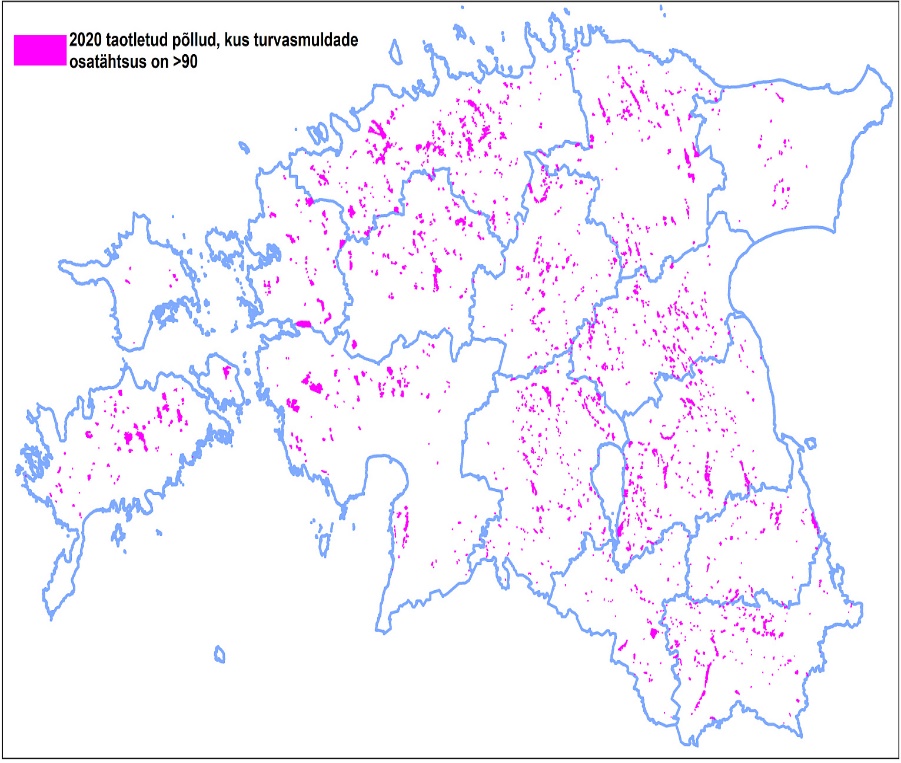 42 529,5 ha
Turvasmuldade alla kokku oli PRIA massiividel 81317 ha, millest põllukultuuride aluseid põlde ehk haritavaid turbaid oli kokku ca 21 000 ha
≥90 % turvasmuldade osatähtsusega põldude maakasutuse muutus kultuurigruppide lõikes
[Speaker Notes: Kokku ca 42 000 ha]
Turvasmuldade keskmised parameetrid PANDA andmetel
Mulla liikuva P sisaldus erinevate muldade ja maakasutuse lõikes, M keskmine 18 mg/kg
Corg varu turvasmuldadel
Penu, P. Eesti NTA põllumajandusmaa mulla orgaanilise süsinikuvaru muutuse analüüs, 2020
.
[Speaker Notes: Turvasmuldade algne Corg varu oli keskmiselt 184,1 t ha-1 ja suurenes keskmiselt 0,72 t ha-1 aastas (tabel 2), kuid see muutus ei ole statistiliselt usutav. Usutav Corg varu suurenemine esines püsirohumaadel, kus Corg varu suurenes 2,11 t ha-1 aastas. Corg varu vähenemine on tingitud turvasmulla harimisest, mis kinnitab levinud soovitust jätta turvasmullad püsirohumaade alla, mille käigus Corg varu suureneb ja need mullad toimivad Corg sidujatena. Seega turvasmullal toimub püsirohumaadel statistiliselt usutavalt Corg varu suurenemine, kuid põldudel Corg varu väheneb, eriti kui ei kasutata külvikorras lühiajalisi rohumaid.]
NTA uuringus seirame turvasmulla toitainete liikumist
Adavere alade Nmin sisaldus ja dünaamika 2022 aastal
[Speaker Notes: Perioodi jooksul kasutati Adavere 2 ja 5 aladel talinisu väetamiseks lämmastikku kevadel  mineraalväetistega 163 kg/ha ja sügisel lisaks vedelsõnnikuga 26-29. oktoobril 51 kg/ha. Adavere 4 ala rohumaal väetisi ei kasutatud ning tegemist on turvasmullaga.]
Adavere alade liikuva P sisaldus ja dünaamika 2022 aastal
[Speaker Notes: Adavere 4 alal P väetisi ei kasutatud, Adavere 2 ja 5 aladel lisati fosforit mulda hilissügisel vedelsõnnikuga 11 kg/ha. Adavere 4 alal pole P-väetisi kasutatud juba mitu aastat ja seetõttu on erinevate kihtide P sisaldused ja muutused kogu profiili ulatuses minimaalsed]
Adavere alade liikuva S sisaldus ja dünaamika 2022 aastal
[Speaker Notes: Adavere 2 ja 5 alade mulda väetati väävliga mai algul normiga 14 kg/ha  ja Adavere 4 ala väävliga ei väetatud. Kõrgeima S sisaldusega oli turvasmullal paiknev Adavere 4 ala ning kõige rohkem sisaldus väävlit mullas ülemises kihis novembris ning väävli liikumise dünaamika oli sarnane eelmise aastaga]
Kultuuristamise mõju muldadele
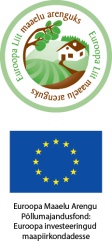 Uudismaast haritava maani
Corg suureneb kultuurrohumaa perioodil
1978-1991 – teravili
1992 – raps
al 1993 teravili
1962. a hariti üles looduslik rohumaa
1963-1965 – teravili
1966-1977 – kultuurkarjamaa
Kask, R. Agraarteadus, 1999.
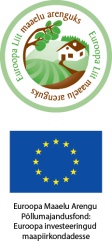 Corg varu muutus 35 aasta jooksul
Soostunud muldade arengusuund: soostunud mullad degradeeruvad
Sügav turvasmuld -> õhuke või keskmine turvasmuld
Väga õhuke turvasmuld -> turvastunud muld
turvastunud muld -> gleimuld
Kask, R. Agraarteadus, 1999.
[Speaker Notes: OA varu ha kohta moodustas 1997 a 73% ja 61% algsest. Turvasjate ja turvastunud liivmuldade OA kiire vähenemine, künnialuste kihtide väljakündmine on muutnud mulla lõimist kergemaks mis nendel muldadel on ebasoovitav nähtus.]
ELFi poolt valitud katsealade mullastiku uuring
Kuivendussüsteem on täielikult amortiseerunud ega toimi
Uurimispunktide paiknemine põllumassiivil
Massiivide turbakihi keskmine tüsedus
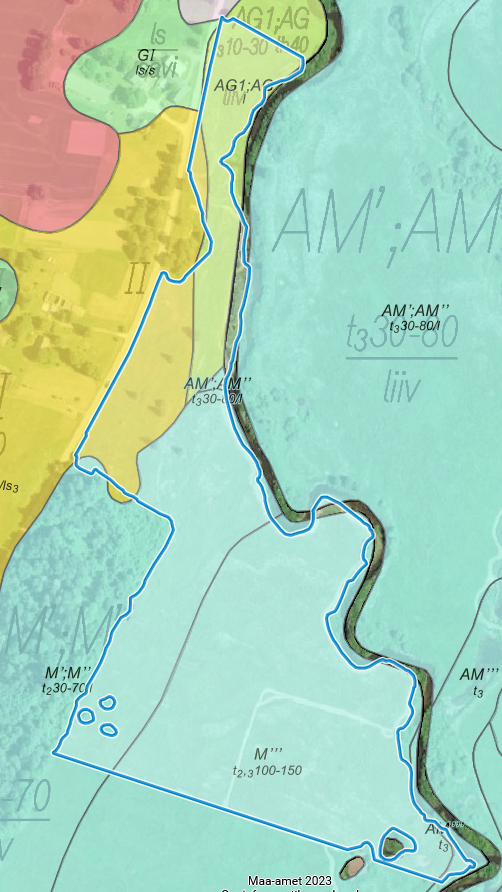 Ala 5 mullastikukaart
Massiivide keskmine Corg sisaldus (tulbad) ja mahukaal e lasuvustihedus (punktid).
Massiivide keskmine liikuva K sisaldus (tulbad) ja liikuva P sisaldus (punktid)
Kokkuvõtteks
Üldlevinud turvasmulla definitsioonile Corg sisaldus järgi ei vastanud 3 uurimispunkti, kuid kõikide massiivide keskmiste näitajate alusel selgus, et neil massiividel on valdavalt levinud turvas üksikute eranditena.
Tuvastasime ka mõned erinevused mullastikukaardi ja olemasoleva situatsiooni vahel, peamiselt oli M muld pandud kaardile lammimulla asemel
Turbakihi keskmine tüsedus massiividel oli 74 cm, uurimispunktides kõikus 25-100 cm (see oli ka uurimissügavus). Märkimisväärselt palju oli kohti kus turbakihi tüsedus oli üle 100 cm
Selge seos oli Corg sisalduse ja mahukaalu vahel
Üldiselt oli massiividel madal või väga madal liikuva P sisaldus, mis samuti viitab turbakihi olemasolule ja vähesele mineraalainele
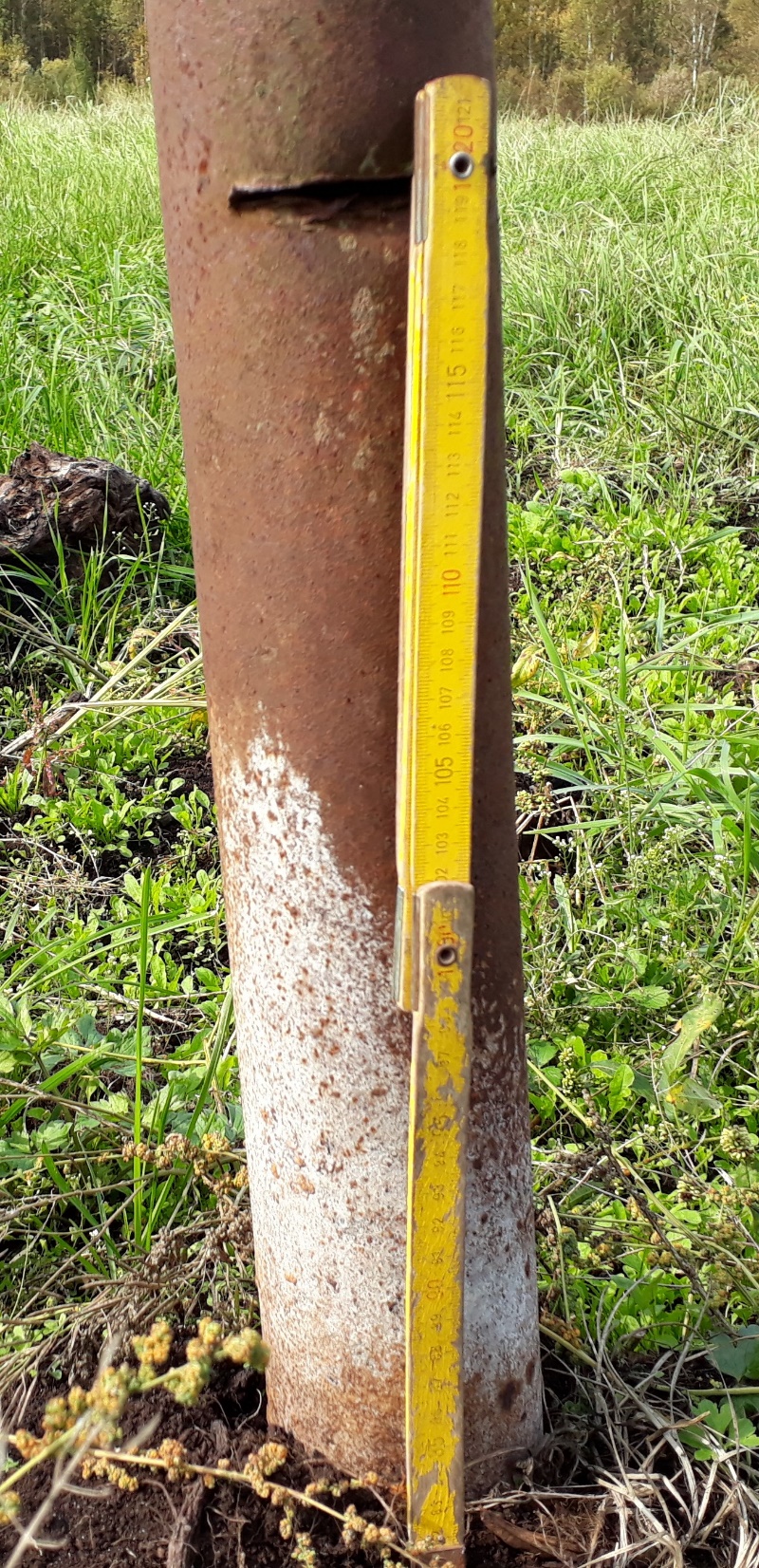 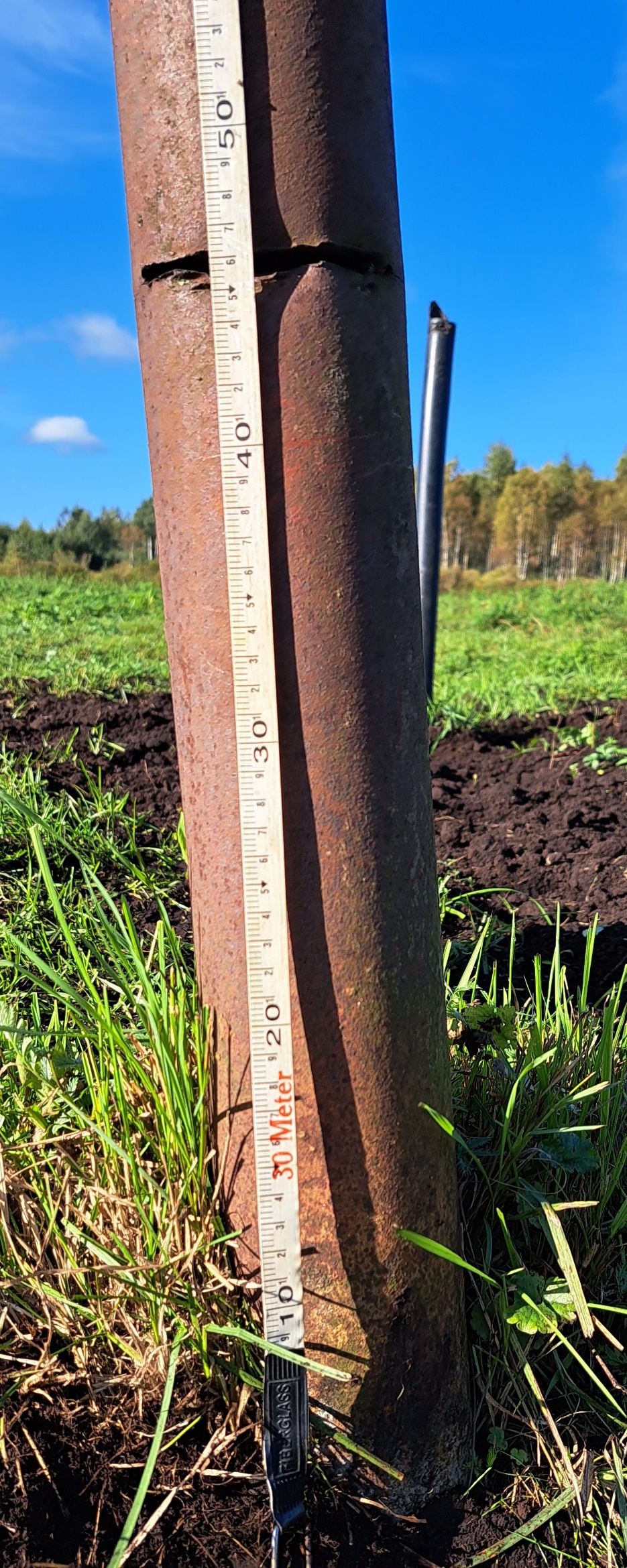 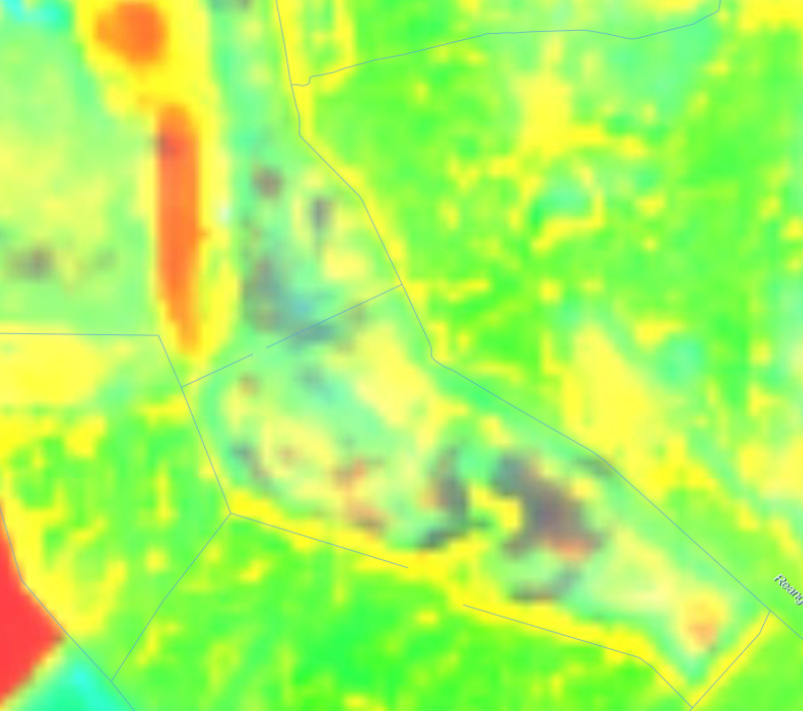 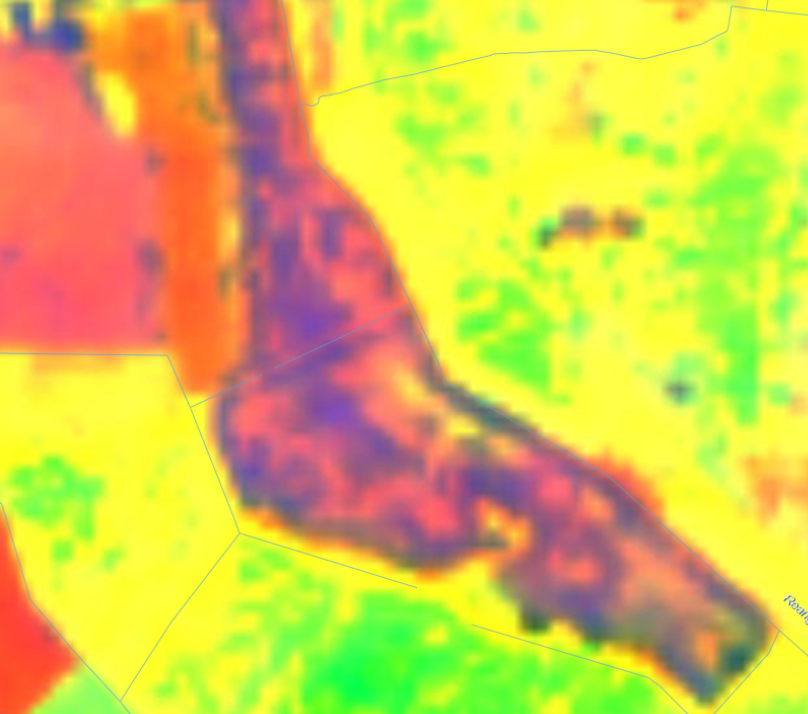 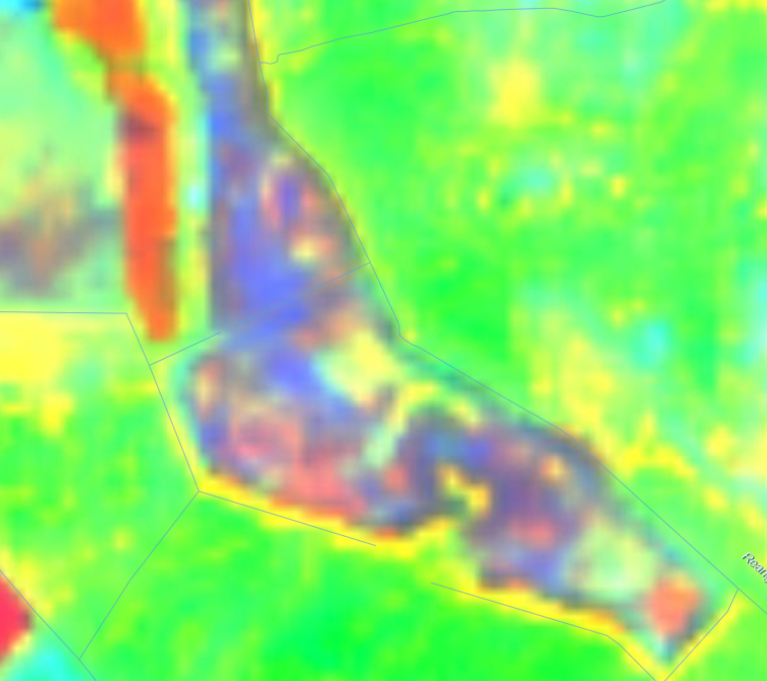 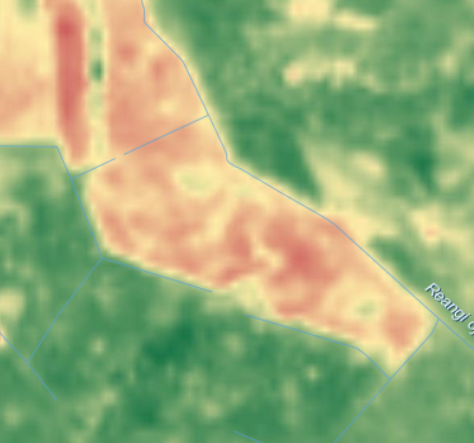 Tänan!
Põllumajanduskeskkonna uuringud ja aruanded:
https://metk.agri.ee/teadus-uuringud/maaelu-arengukava-hindamine/mak-2014-2020
Kaardirakendused:
https://metk.agri.ee/teadus-uuringud/mullastik/kaardirakendused